CONSTRUIRE LES RÈGLES D’OR DE LA COOPÉRATION EN SANTÉ
ANIMATEURS
Bertrand BIJU-DUVAL, Directeur de la délégation des Alpes-de-Haute-Provence, ARS PACA
Céline MANSOUR, chargée de mission à la direction des politiques régionales de santé, ARS PACA
QU’EST-CE QUE LA COOPÉRATION EN SANTE ?
« La coopération consiste en l’articulation de plusieurs acteurs d’horizon professionnel et personnel divers, pour s’entraider, partager de bonnes pratiques, des compétences et des outils, agir en complémentarité, dans un cadre structuré et de manière efficiente afin d’atteindre un but commun : un bon état de santé individuelle et collective pour les patients et citoyens de la région »
CONSTRUIRE LES RÈGLES D’OR DE LA COOPÉRATION EN SANTÉ
Quelles sont les clés d’une coopération efficace en santé ?  
Nous identifierons ensemble les bonnes pratiques pour faciliter et renforcer les coopérations entre acteurs de santé afin d’améliorer la santé de la population.
LES RÈGLES D’OR
LES FACTEURS CLÉ
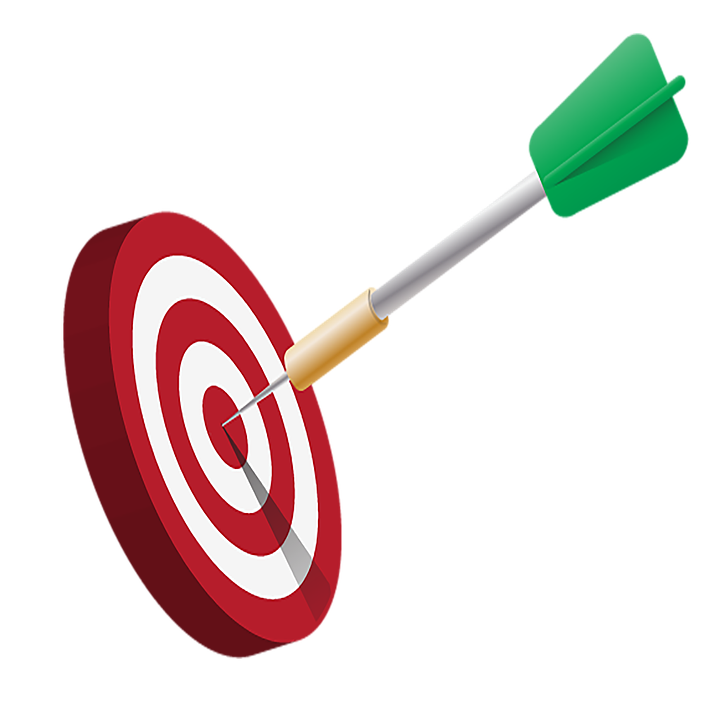 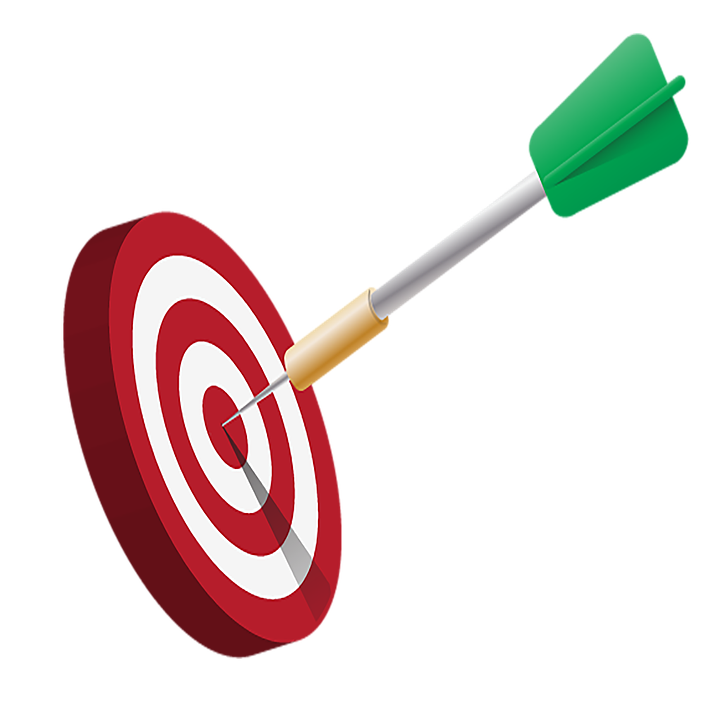 Réflexion individuelle
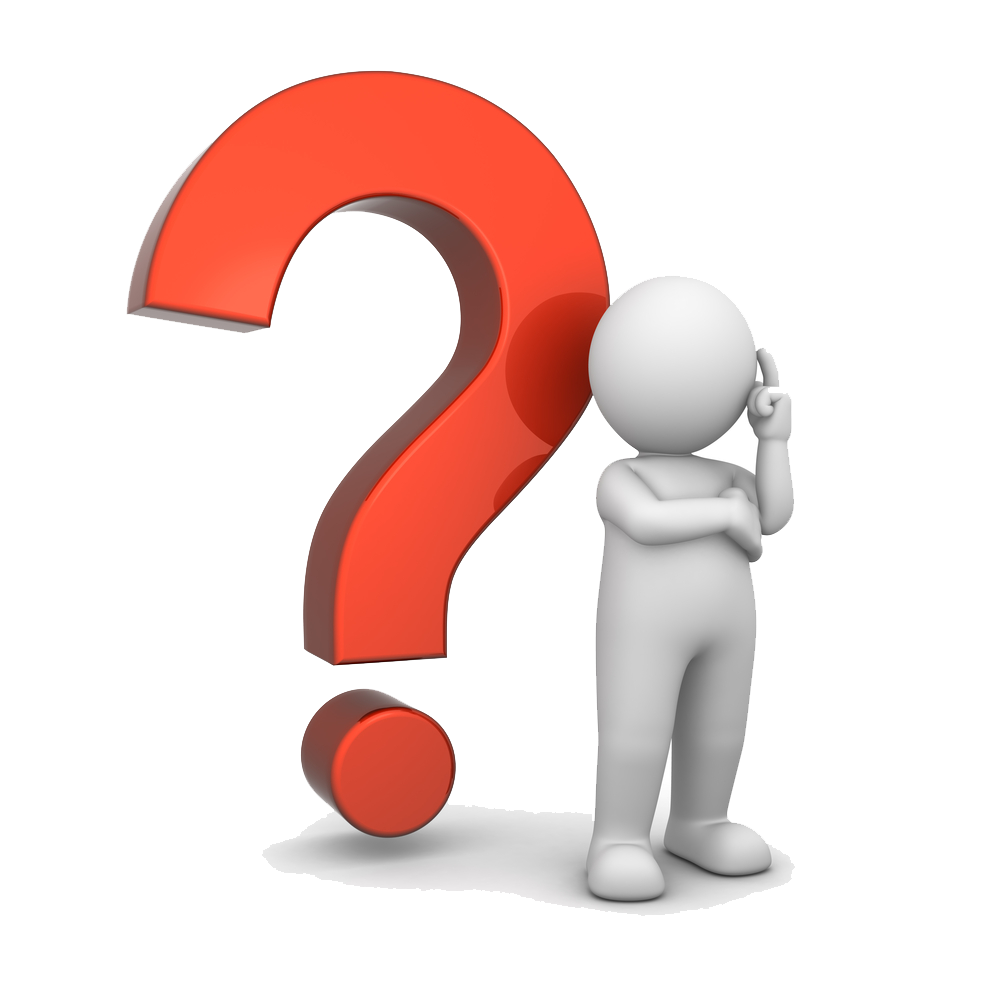 Réflexion individuelle
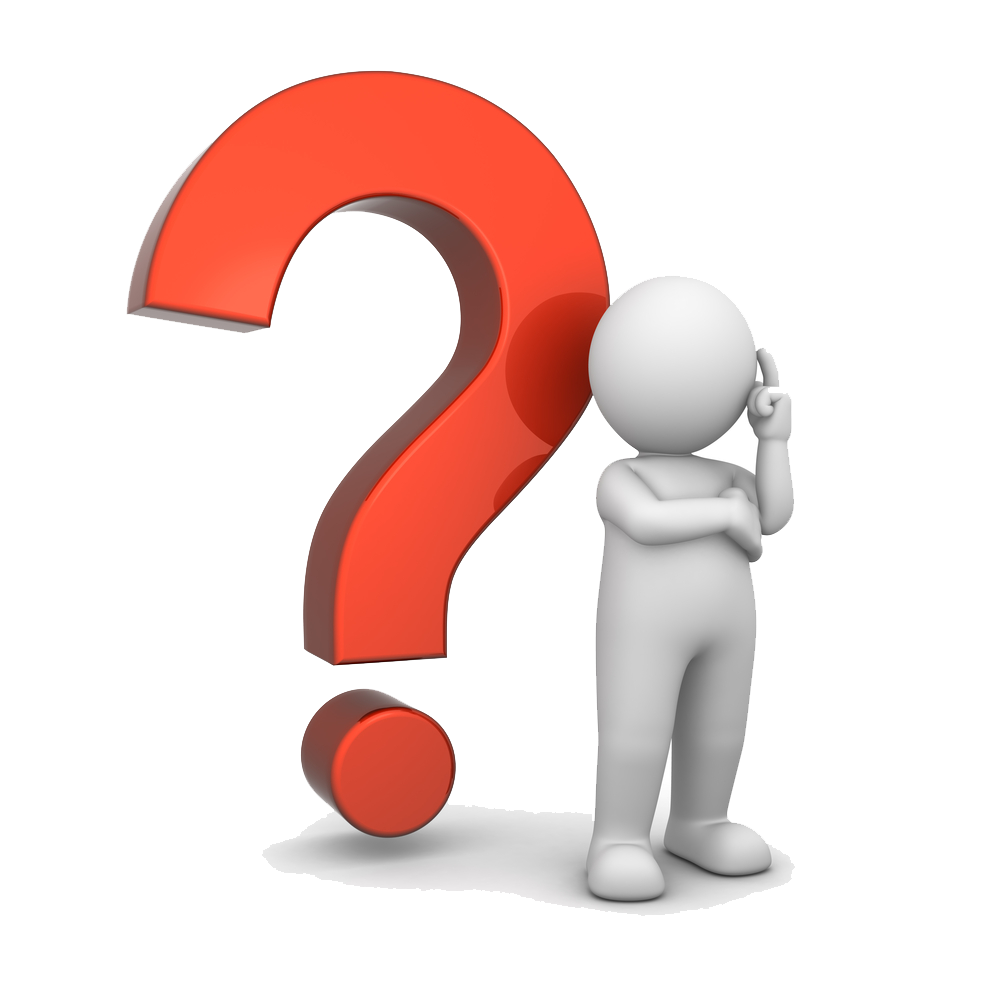 Mise en commun
Mise en commun
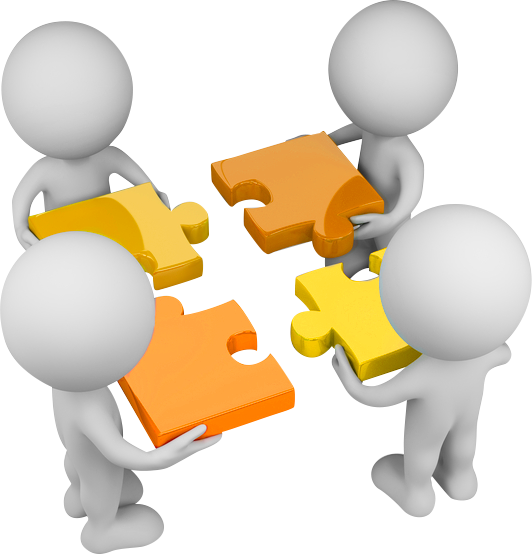 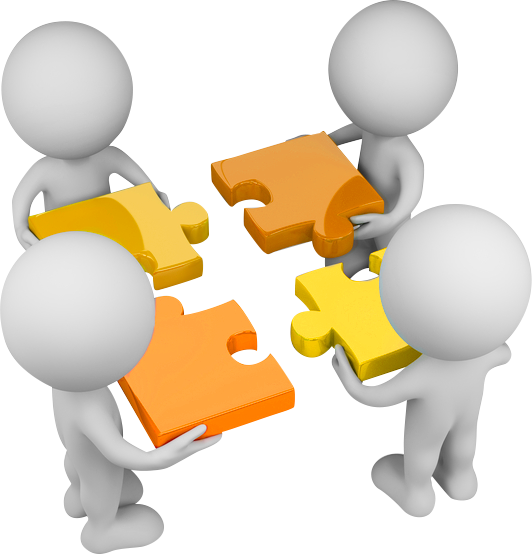 20’
20’
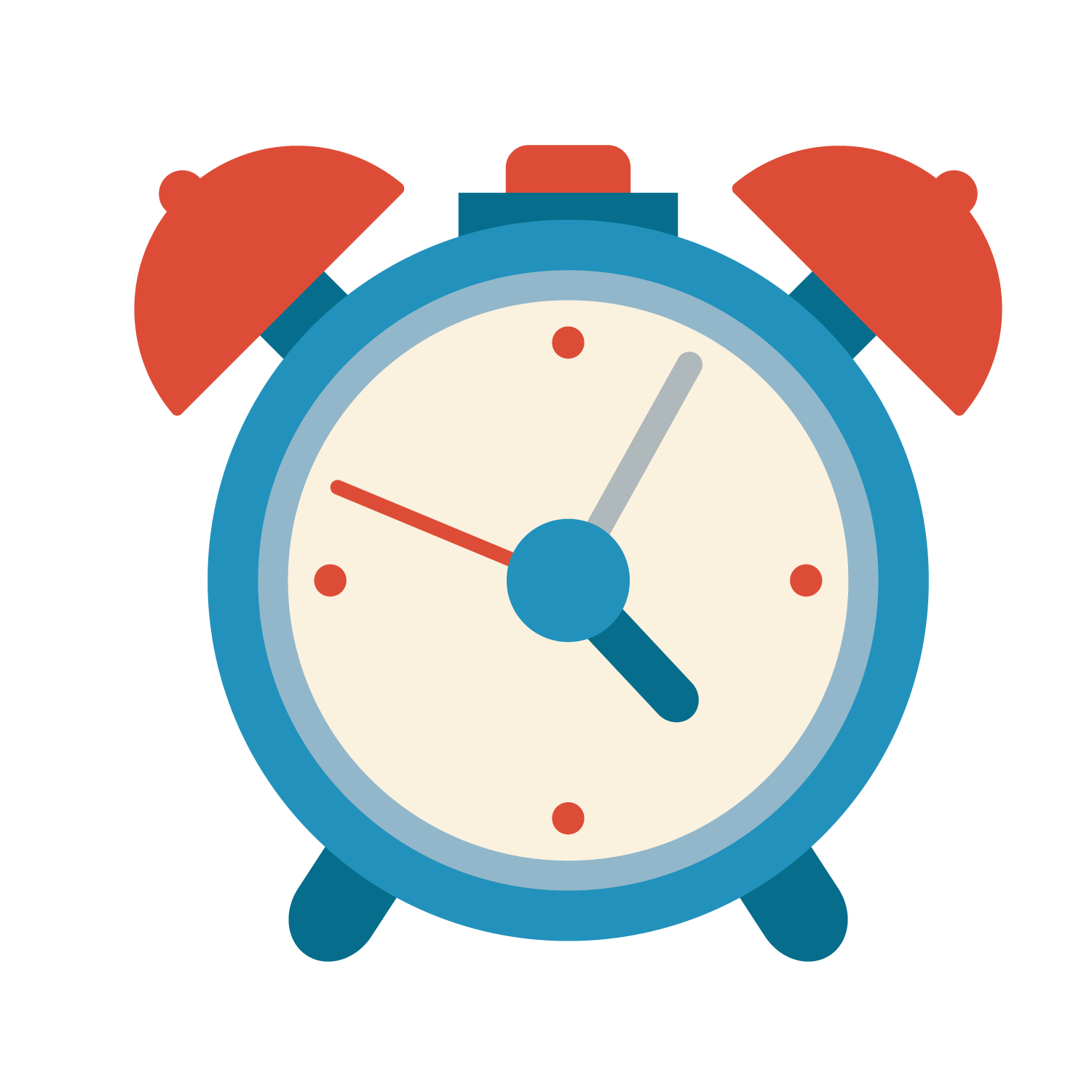 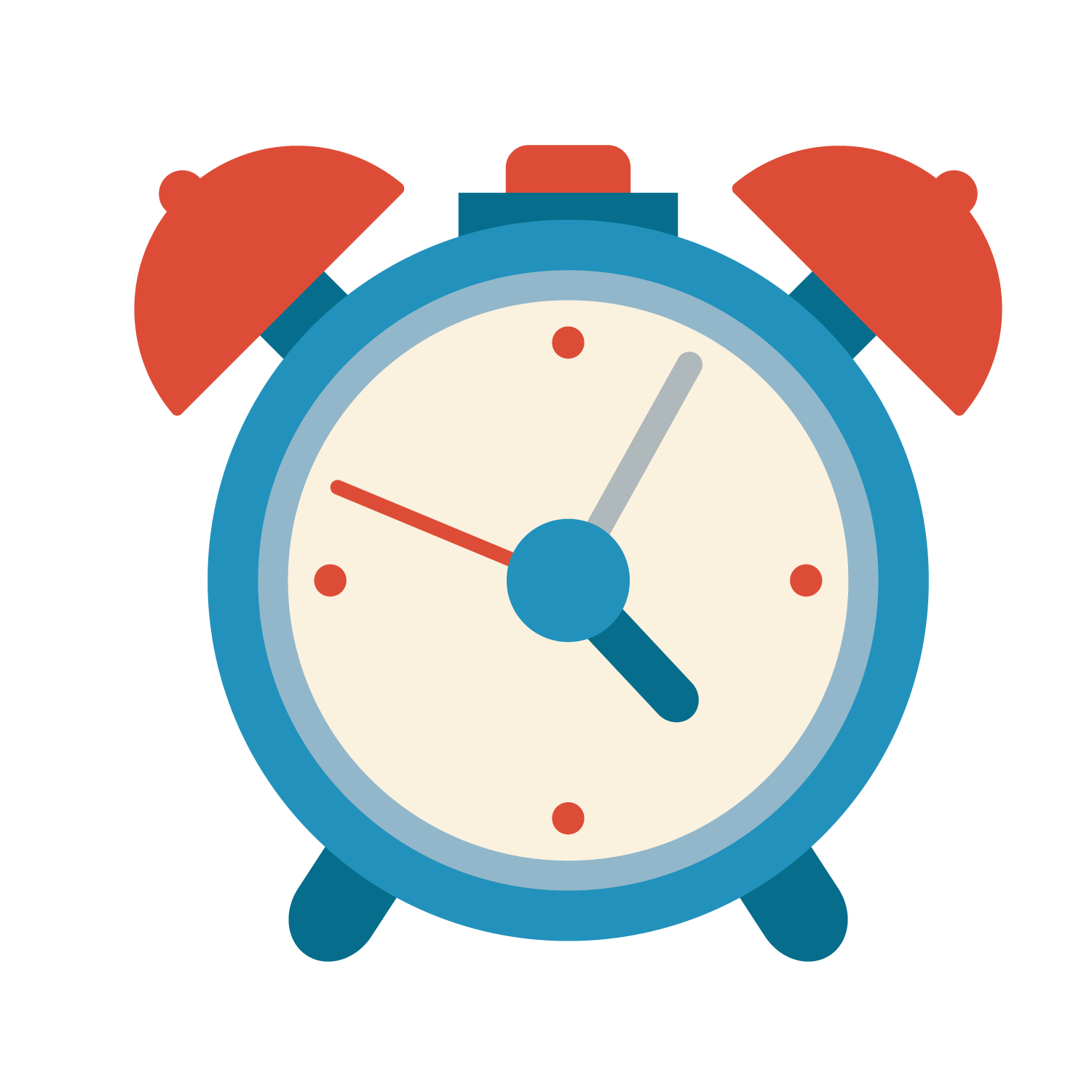 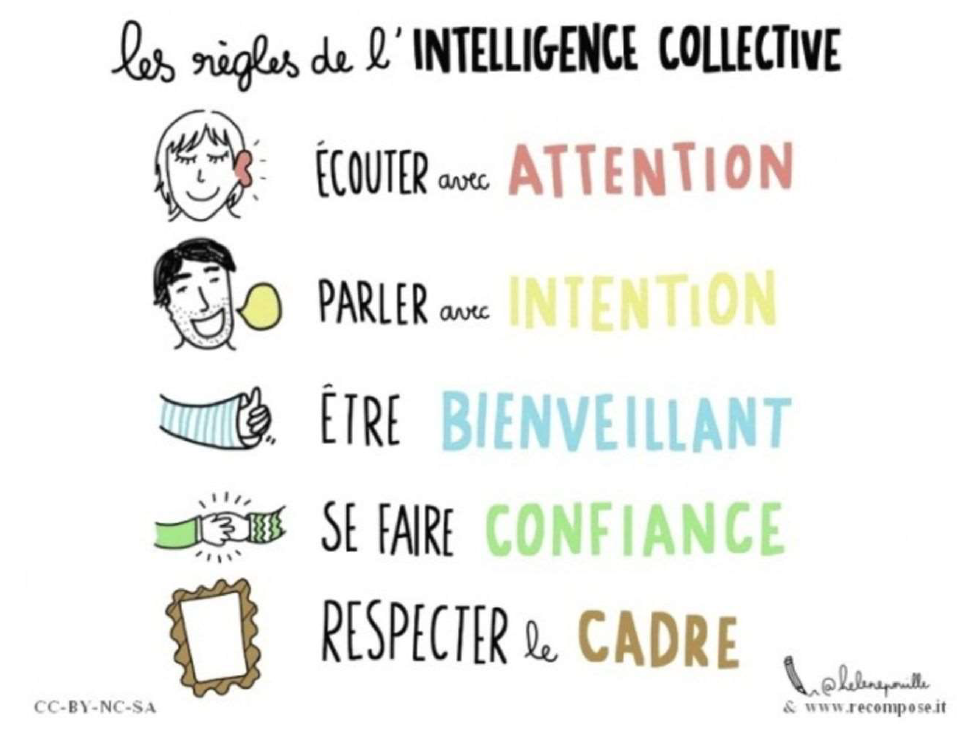